ФГОБУ ВО ОрГМУ Минздрава России
кафедра гистологии, цитологии и эмбриологии
МЫШЕЧНЫЕ ТКАНИ
к.б.н., доцент Елена Владиславовна  Блинова
Оренбург, 2020
МЫШЕЧНЫЕ ТКАНИ
группа тканей, объединенных на основании общего признака - выраженной сократительной способности.
Классификация мышечных тканей
1. Морфофункциональная классификация.

2. Гистогенетическая классификация.
Морфофункциональная классификациямышечных тканей
Гистогенетическая классификация мышечных тканей
Мышечная ткань эпидермального происхождения
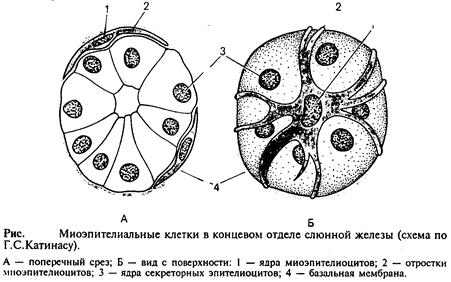 Мышечная ткань нейрального происхождения
К ней относят мышечную ткань радужки и цилиарного тела.
Эндокринные гладкие миоциты (юкстагломерулярные)
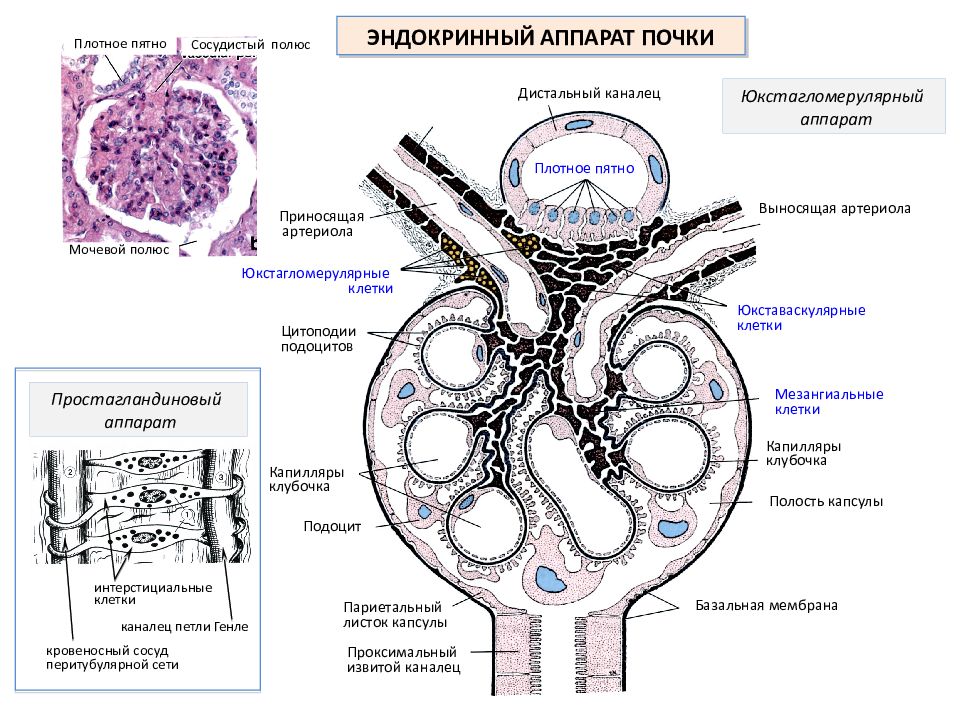 Миофибробласты
Представляют собой видоизмененные фибробласты.
Общие морфофункциональные признаки мышечных тканей
Общие морфофункциональные признаки мышечных тканей
1. Структурные элементы мышечных тканей (клетки, волокна) обладают удлиненной формой.
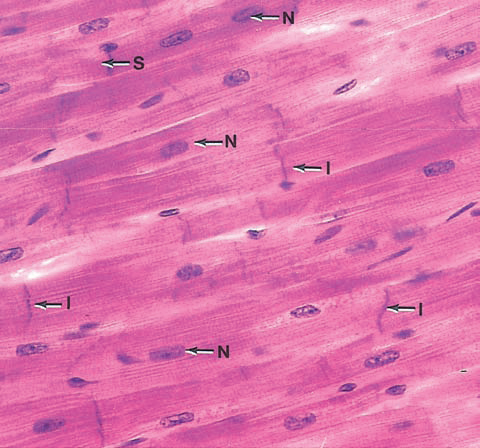 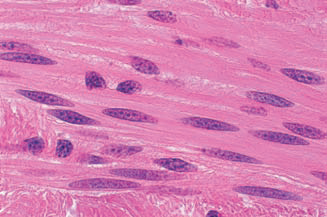 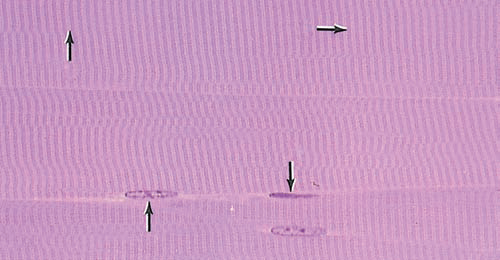 Общие морфофункциональные признаки мышечных тканей
2. Сократимые структуры (миофиламенты, миофибриллы) располагаются продольно.
Общие морфофункциональные признаки мышечных тканей
3. Для мышечного сокращения требуется энергия, поэтому:
Общие морфофункциональные признаки мышечных тканей
4. Увеличение нагрузки  вызывает нарастание массы ткани, которое достигается путём гипертрофии (увеличения объёма) или  гиперплазии (увеличения количества).
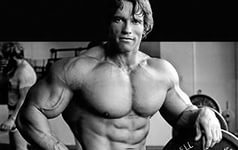 Снижение нагрузки обусловливает падение массы мышечной ткани (атрофия).
ПОПЕРЕЧНО-ПОЛОСАТАЯ МЫШЕЧНАЯ ТКАНЬ СКЕЛЕТНОГО ТИПА
Миогенез поперечно-полосатой мышечной ткани
Миогенез поперечно-полосатой мышечной ткани
Источник развития – миотомы мезодермы.
    Стволовые клетки миотомов (промиобласты) последовательно проходят стадии:
Миобластическую.
Миосимпластическую.
Мышечных трубочек. 
Молодых и зрелых мышечных волокон.
Миогенез поперечно-полосатой мышечной ткани
Промиобласты в результате дивергентной дифференцировки дают начало двум дифферонам: симпластическому и клеточному (миосателлитоциты), формируя клеточно-симплатическую систему – мышечное волокно.
ПОПЕРЕЧНО-ПОЛОСАТАЯ МЫШЕЧНАЯ ТКАНЬ СКЕЛЕТНОГО ТИПА
Структурно-функциональной единицей мышцы является мышечное волокно.
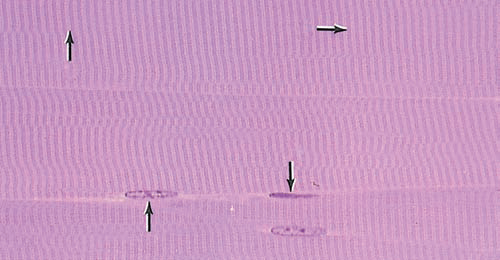 ПОПЕРЕЧНО-ПОЛОСАТАЯ МЫШЕЧНАЯ ТКАНЬ СКЕЛЕТНОГО ТИПА
Компонеты мышечных волокон : миосимпласт и миосателлитоциты.
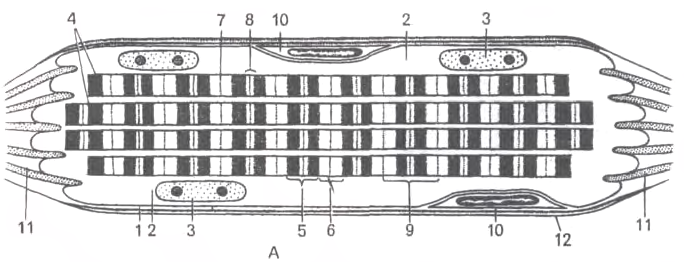 ПОПЕРЕЧНО-ПОЛОСАТАЯ МЫШЕЧНАЯ ТКАНЬ СКЕЛЕТНОГО ТИПА
Миосимпласт   включает от нескольких сотен до нескольких тысяч ядер и саркоплазму, образующую его центральную часть.
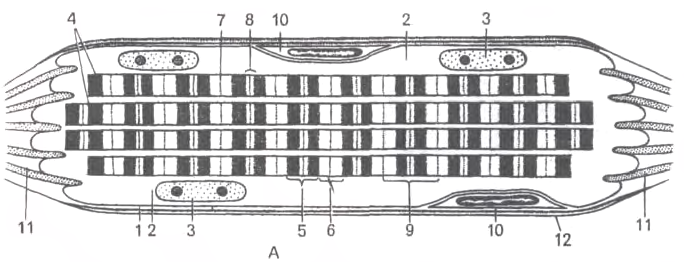 ПОПЕРЕЧНО-ПОЛОСАТАЯ МЫШЕЧНАЯ ТКАНЬ СКЕЛЕТНОГО ТИПА
Саркоплазма  миосимпласта образует несколько функциональных  аппаратов:   
1). передачи  возбуждения (с сарколеммы на сократительный аппарат);
ПОПЕРЕЧНО-ПОЛОСАТАЯ МЫШЕЧНАЯ ТКАНЬ СКЕЛЕТНОГО ТИПА
2) сократительный;
ПОПЕРЕЧНО-ПОЛОСАТАЯ МЫШЕЧНАЯ ТКАНЬ СКЕЛЕТНОГО ТИПА
3) опорный;
ПОПЕРЕЧНО-ПОЛОСАТАЯ МЫШЕЧНАЯ ТКАНЬ СКЕЛЕТНОГО ТИПА
4) энергетический;
ПОПЕРЕЧНО-ПОЛОСАТАЯ МЫШЕЧНАЯ ТКАНЬ СКЕЛЕТНОГО ТИПА
5) синтетический;
ПОПЕРЕЧНО-ПОЛОСАТАЯ МЫШЕЧНАЯ ТКАНЬ СКЕЛЕТНОГО ТИПА
6) лизосомальный   (аппарат внутриклеточного переваривания).
Аппарат передачи возбуждения (саркотубулярная система)
Представлен специализированными мембранными системами- саркоплазматическая сеть и поперечные (Т-) трубочки , образующие функционально единую саркотубулярную систему.
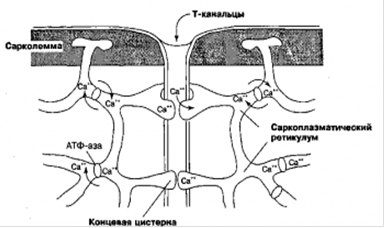 Аппарат передачи возбуждения (саркотубулярная система)
Саркоплазматическая сеть  - система мембранных трубочек и мешочков. В области наружных отделов А- и I-дисков трубочки сливаются, образуя пары плоских терминальных цистерн (на каждый саркомер приходится по две такие пары).
Аппарат передачи возбуждения(Поперечные Т-трубочки)
Поперечные (Т-) трубочки -  впячивания сарколеммы. Конечные участки Т-трубочек проникают в промежуток между двумя терминальными цистернами саркоплазматической сети, формируя вместе с ними особые структуры - триады.
Аппарат передачи возбуждения (саркотубулярная система)
Выделение кальция происходит после того, как волна деполяризации   с   поверхности  сарколеммы  по   Т-трубочкам  распространяется вглубь волокна. В области триад возбуждение передается на мембрану саркоплазматической сети и вызывает повышение ее проницаемости. Это приводит к быстрому выделению из ее элементов ионов кальция. Выделившийся Са2+ диффундирует в миофибриллы, где он, присоединяясь к тропонину, запускает механизм взаимодействия актина и миозина.
Аппарат передачи возбуждения (саркотубулярная система)
Активный обратный транспорт кальция в саркоплазматическую сеть происходит наряду с его выбросом. Обратный транспорт Са2+ осуществляется благодаря деятельности кальциевых насосов (Са-зависимой АТФазы) в мембране саркоплазматической сети. Падение концентрации Са2+ вследствие его секвестрации приводит к возвращению тропонина в первоначальное конформационное состояние, прекращению взаимодействия миозиновых мостиков с актином и расслаблению мышечного волокна.
Сократительный аппарат мышечного волокна
Представлен миофибриллами - специальными органеллами, которые располагаются продольно в центральной части саркоплазмы. 
   
   Структурно-функциональной единицей миофибриллы является capкомер (миомер).
Сократительный аппарат мышечного волокна
Саркомер  (миомер) - участок миофибриллы, расположенный между двумя телофрагмами (Z-линиями) и включающий А-диск и две половины I-дисков.
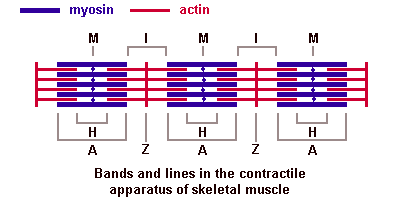 Сократительный аппарат мышечного волокна
Толстые нити образованы молекулами фибриллярного белка миозина. На одном из концов она содержит две округлые головки. Миозин головок обладает АТФазной активностью.
Сократительный аппарат мышечного волокна
Сократительный аппарат мышечного волокна
Тонкие нити (миофиламенты) содержат сократимый белок актин и два регуляторных белка - тропонин и тропомиозин, которые формируют функционально единый тропонин-тропомиозиновып комплекс.
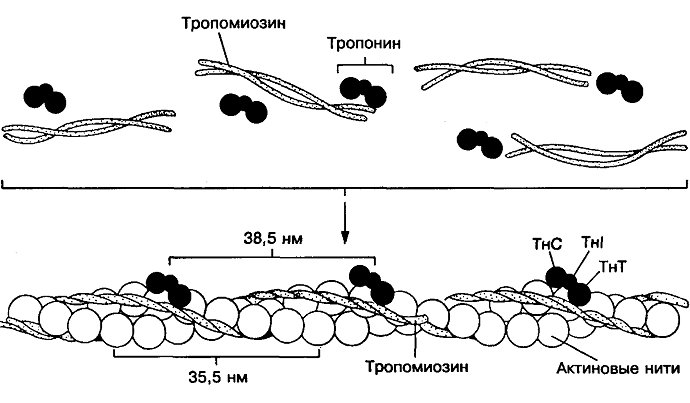 Сократительный аппарат мышечного волокна
Актин в мономерной форме представлен глобулярными субъединицами (G-актин). 
   G-актин агрегирует с образованием фибриллярного актина (F-актина).
Сократительный аппарат мышечного волокна
Тропомиозин представлен нитевидными молекулами, образующими длинный тонкий тяж, лежащий в борозде, образуемой перевитыми нитями F-актина.
Сократительный аппарат мышечного волокна
Тропонин -глобулярный белок, состоящий из трех субъединиц:
Механизм мышечного сокращения
Описывается теорией скользящих нитей.
Механизм мышечного сокращения
1. Прохождение нервного импульса через нервно-мышечный синапс и деполяризация плазмолеммы мышечного волокна.
Механизм мышечного сокращения
2. Волна деполяризации проходит по Т-трубочкам (впячивания плазмолеммы)  до L-трубочек (цистерны саркоплазматического ретикулума).
Механизм мышечного сокращения
3. Открытие кальциевых каналов в саркоплазматическом ретикулуме и выход ионов Са2+ в саркоплазму.
Механизм мышечного сокращения
4. Кальций диффундирует к тонким нитям саркомера, связывается с тропонином С,  приводя к конформационным изменениям тропомиозина и освобождая активные центры для связывания миозина и актина.
Механизм мышечного сокращения
5. Взаимодействие миозиновых головок с активными центрами на молекуле актина с образованием актино-миозиновых «мостиков».
Механизм мышечного сокращения
6. Миозиновые головки «шагают» по актину, образуя в ходе перемещения новые связи актина и миозина.
Механизм мышечного сокращения
7. Расслабление: Са2+-АТФ-аза саркоплазматического ретикулума закачивает Са2+ из саркоплазмы в цистерны. В саркоплазме концентрация Са2+ становится низкой. Разрываются связи тропонина С с кальцием, тропомиозин закрывает миозин-связывающие участки тонких нитей и препятствует их взаимодействию с миозином.
Механизм мышечного сокращения
Каждое движение головки миозина (присоединение к актину и отсоединение) сопровождается затратой энергии АТФ.
Механизм мышечного сокращения
1. Связывание ионов Са2+ с тропонином и освобождение активных центров на молекуле актина.
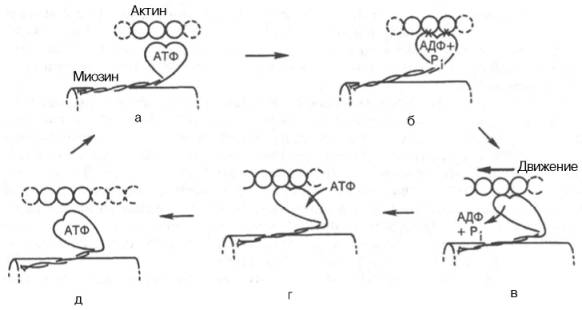 Механизм мышечного сокращения
2. Связывание миозина и актина (формирование поперечных мостиков).
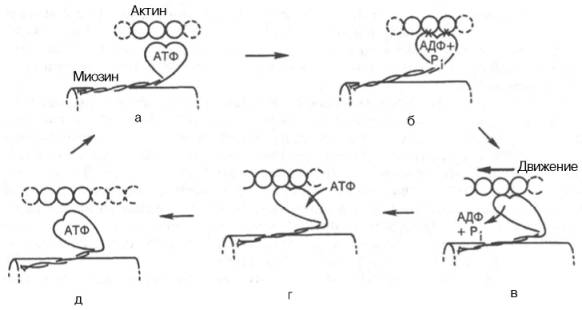 Механизм мышечного сокращения
3. Размыкание мостика.
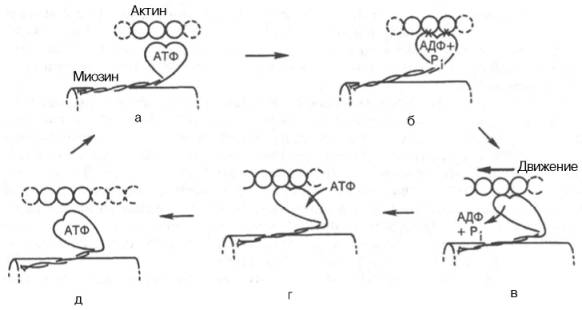 Опорный аппарат мышечного волокна
Включает особые элементы цитоскелета, сарколемму и базальную мембрану, соединяющие мышечное волокно с сухожилием.
Структура краевых участков мышечных волокон
На концах мышечных волокон сарколемма, покрытая базальной мембраной, образует многочисленные глубокие впячивания, в которые вдаются коллагеновые   волокна   сухожилия,   вплетающиеся   в   базальную  мембрану  и прочно связывающие сухожилие с мышечными волокнами.
Энергетический аппарат мышечных волокон
Представлен митохондриями, вырабатывающими энергию.
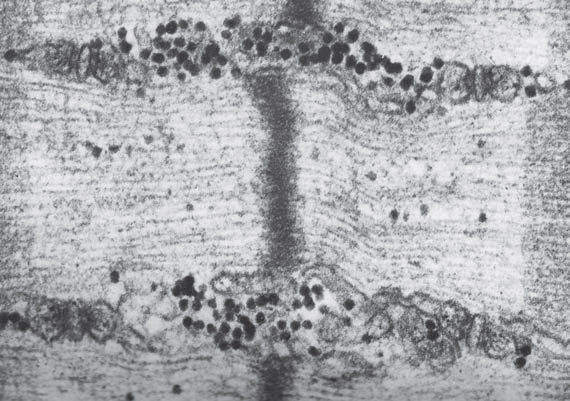 Синтетический аппарат мышечного волокна
Представлен свободными рибосомами и полирибосомами, цистернами грЭПС и комплексом Гольджи.
Лизосомальный аппарат (аппарат внутриклеточного переваривания)
Необходим для обеспечения постоянно обновления структурных компонентов.
Миосателлитоциты
Малодифференцированные клетки, являющиеся источниками регенерации мышечной ткани. Прилежат к поверхности миосимпласта.
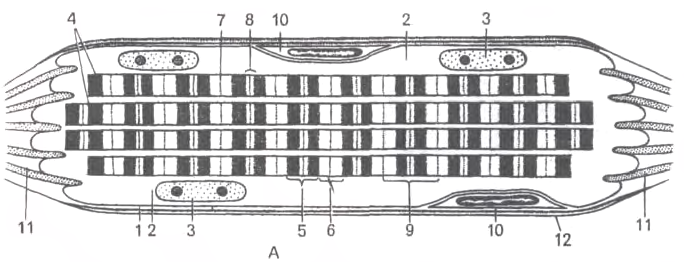 РЕГЕНЕРАЦИЯ СКЕЛЕТНОЙ МЫШЕЧНОЙ ТКАНИ
Физиологическая    регенерация    волокон    скелетной мышечной ткани непрерывно осуществляется в нормальных условиях на ультраструктурном уровне и состоит в самообновлении их органелл и других структурных компонентов, обеспечивающем поддержание баланса между анаболическими и катаболическими процессами.
РЕПАРАТИВНАЯ РЕГЕНЕРАЦИЯ СКЕЛЕТНОЙ МЫШЕЧНОЙ ТКАНИ
Инфильтрацию области повреждения фагоцитами.
РЕПАРАТИВНАЯ РЕГЕНЕРАЦИЯ СКЕЛЕТНОЙ МЫШЕЧНОЙ ТКАНИ
2. Восстановление целостности сосудов (реваскуляризацию).
РЕПАРАТИВНАЯ РЕГЕНЕРАЦИЯ СКЕЛЕТНОЙ МЫШЕЧНОЙ ТКАНИ
3. Фагоцитоз некротизированных мышечных волокон.
РЕПАРАТИВНАЯ РЕГЕНЕРАЦИЯ СКЕЛЕТНОЙ МЫШЕЧНОЙ ТКАНИ
4.  Пролиферацию миогенных клеток-предшественников,
их последующее слияние с образованием мышечных трубочек.
РЕПАРАТИВНАЯ РЕГЕНЕРАЦИЯ СКЕЛЕТНОЙ МЫШЕЧНОЙ ТКАНИ
5. Дифференцировку трубочек с образованием зрелых мышечных волокон.
РЕПАРАТИВНАЯ РЕГЕНЕРАЦИЯ СКЕЛЕТНОЙ МЫШЕЧНОЙ ТКАНИ
6. Восстановление иннервации.
СКЕЛЕТНАЯ МЫШЦА КАК ОРГАН
Скелетная  мышца состоит из пучков мышечных волокон, связанных системой соединительнотканных компонентов. Соединительнотканные компоненты мышцы представлены эпимизием, перимизием и эндомизием.
СКЕЛЕТНАЯ МЫШЦА КАК ОРГАН
Эпимизий – образован плотной волокнистой соединительной тканью, окружающий всю мышцу.
СКЕЛЕТНАЯ МЫШЦА КАК ОРГАН
Перимизий – тонкие соединительнотканные перегородки, отходящие от внутренней поверхности эпимизия вглубь мышцы. Он образует оболочки oтдельных пучков мышечных волокон, численностью  10-100 волокон.
СКЕЛЕТНАЯ МЫШЦА КАК ОРГАН
Эндомизий - тончайшие прослойки рыхлой волокнистой соединительной ткани, отходящие от перимизия и окружающие каждое мышечное волокно. Соединительнотканные волокна эндомизия вплетаются в базальную мембрану мышечных волокон.
ИННЕРВАЦИЯ СКЕЛЕТНОЙ МЫШЕЧНОЙ ТКАНИ
Скелетные мышцы обладают эфферентной (двигательной) и афферентной (чувствительной) иннервацией.
ИННЕРВАЦИЯ СКЕЛЕТНОЙ МЫШЕЧНОЙ ТКАНИ
Эфферентная иннервация скелетных мышц обеспечивается нервными волокнами (аксонами α-мотонейронов), образующими на мышечных  волокнах  специализированные  нервно-мышечные  окончания (нервно-мышечные синапсы, или моторные бляшки), которые осуществляют передачу возбуждения с нервного волокна на мышечное.
ИННЕРВАЦИЯ СКЕЛЕТНОЙ МЫШЕЧНОЙ ТКАНИ
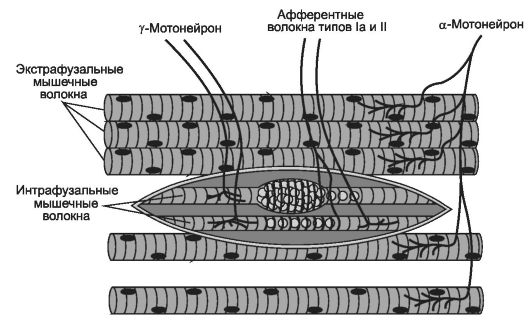 Афферентная иннервация скелетных мышц обеспечивается нервно-мышечными веретенами - рецепторами растяжения волокон поперечнополосатых мышц, которые представляют собой инкапсулированные нервные окончания, состоящие из веточек нервных волокон, оплетающих особые тонкие (интрафузальные) м.в., заключенные в тончайшую соединительнотканную капсулу. Остальные м.в. называются экстрафузальными.
СЕРДЕЧНАЯ МЫШЕЧНАЯ ТКАНЬ
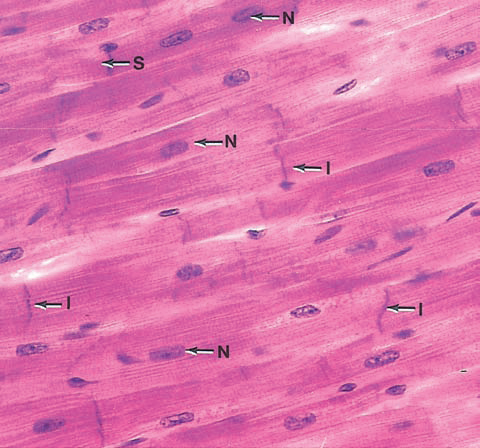 Встречается в мышечной оболочке сердца (миокарде) и устьях связанных с ним крупных сосудов.
СЕРДЕЧНАЯ МЫШЕЧНАЯ ТКАНЬ
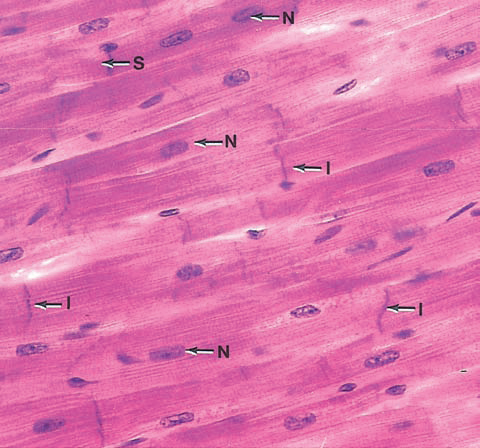 Сердечная мышечная ткань образована клетками – кардиомиоцитами, связанными друг с другом в области вставочных дисков и образующими трехмерную сеть ветвящихся и анастомозирующих функциональных волокон.
СЕРДЕЧНАЯ МЫШЕЧНАЯ ТКАНЬ
Кардиомиоциты - цилиндрические или ветвящиеся клетки, более крупные в желудочках, чем в предсердиях. 
Содержат 1 или 2 ядра и саркоплазму, покрыты сарколеммой, которая снаружи окружена базальной мембраной.
Ядра - светлые, с преобладанием эухроматина, хорошо заметными ядрышками - занимают в клетке центральное положение.  Для кардиомиоцитов типична полиплоидия, лишь часть из них являются диплоидными.
СЕРДЕЧНАЯ МЫШЕЧНАЯ ТКАНЬ
Саркоплазма кардиомиоцитов содержит органеллы и включения, которые образуют аппараты: 1) сократительный, 2) передачи возбуждения (с сарколеммы на сократительный аппарат), 3) опорный, 4) энергетический, 5) синтетический, 6) лизосомальный (аппарат внутриклеточного переваривания).
СЕРДЕЧНАЯ МЫШЕЧНАЯ ТКАНЬ
Сократительный аппарат сильно развит в сократительных (рабочих) кардиомиоцитах , в которых он занимает до 50-70% объема клетки. Миофибриллы кардиомиоцитов нередко частично сливаются друг с другом, образуя единую структуру. В саркоплазме кардиомиоцитов миофибриллы ориентированы продольно и располагаются по ее периферии, под сарколеммой.
СЕРДЕЧНАЯ МЫШЕЧНАЯ ТКАНЬАппарат передачи возбуждения (саркотубулярная система)
Поперечные (Т-) трубочки -  широкие,  содержат компоненты базальной мембраны, вместе с элементами саркоплазматической сети образуют диады (включают одну Т-трубочку и одну цистерну сети), которые располагаются в области Z-линий.
СЕРДЕЧНАЯ МЫШЕЧНАЯ ТКАНЬОпорный аппарат кардиомиоцитов
Представлен элементами цитоскелета, которые  связаны с особыми межклеточными соединениями - вставочными дисками.
Вставочные диски осуществляют связь кардиомиоцитов друг с другом. Под световым микроскопом они имеют вид поперечных прямых или зигзагообразных полосок, пересекающих функциональное волокно сердечной мышечной ткани. Под электронным микроскопом представляют собой комплекс межклеточных соединений нескольких типов.
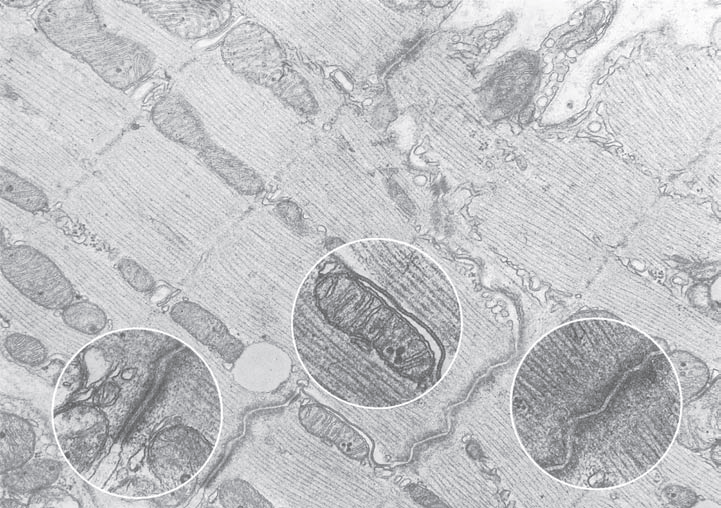 СЕРДЕЧНАЯ МЫШЕЧНАЯ ТКАНЬЭнергетический аппарат кардиомиоцитов
Представлен митохондриями и включениями.
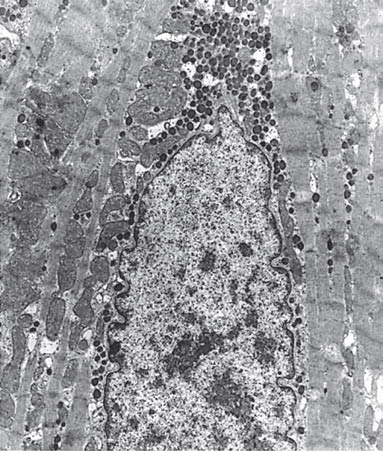 СЕРДЕЧНАЯ МЫШЕЧНАЯ ТКАНЬСинтетический аппарат кардиомиоцитов
В сократительных (рабочих) кардиомиоцитах выражен умеренно. Он значительно развит в секреторных кардиомиоцитах.
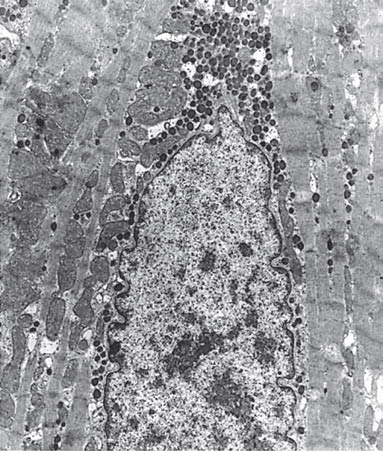 СЕРДЕЧНАЯ МЫШЕЧНАЯ ТКАНЬ Лизосомальный аппарат (аппарат внутриклеточного переваривания)
Хорошо развит, что отражает высокую скорость обновления. Он включает эндосомы, лизосомы и остаточные тельца.
СЕРДЕЧНАЯ МЫШЕЧНАЯ ТКАНЬ РЕГЕНЕРАЦИЯ СЕРДЕЧНОЙ МЫШЕЧНОЙ ТКАНИ
Физиологическая регенерация сердечной мышечной ткани осуществляется на внутриклеточном уровне с высокой интенсивностью, так как для кардиомиоцитов  характерна высокая скорость изнашивания и обновления структурных компонентов.
   Репаративная регенерация сердечной мышечной ткани на тканевом и клеточном уровнях у взрослого человека не осуществляется.
ГЛАДКАЯ МЫШЕЧНАЯ ТКАНЬ
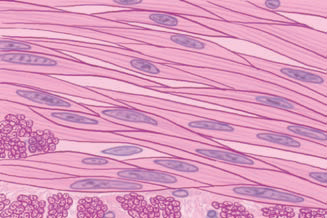 ГЛАДКАЯ МЫШЕЧНАЯ ТКАНЬ
Входит в состав стенки полых (трубчатых) внутренних органов, а также сосудов. Гладкая мышечная ткань встречается также в коже, где она образует мышцы, поднимающие волос, а также в капсулах и трабекулах некоторых органов (селезенка, семенник).
ГЛАДКАЯ МЫШЕЧНАЯ ТКАНЬ
Структурно-функциональной единицей гладкой мышечной ткани мезенхимного типа служит гладкий миоцит (гладкая мышечная клетка).
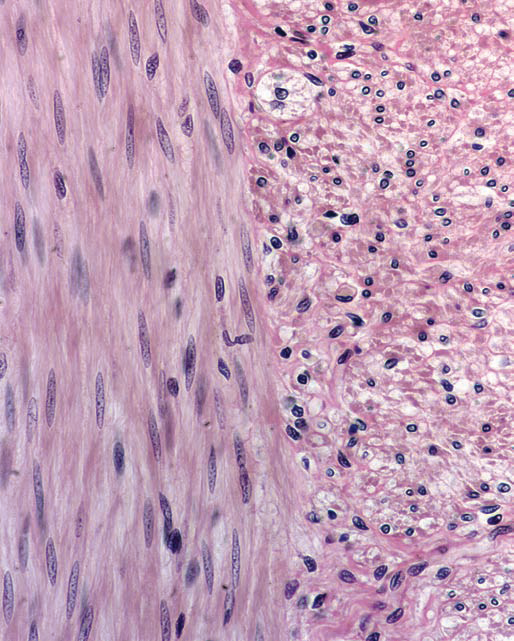 ГЛАДКАЯ МЫШЕЧНАЯ ТКАНЬ
Гладкие миоциты - одноядерные клетки веретеновидной формы, не обладающие поперечной исчерченностью и образующие   многочисленные   соединения   друг   с   другом. Длина клеток в состоянии расслабления варьирует в пределах 120-1000 мкм. При резком сокращении длина миоцитов может уменьшаться до 20% начальной.
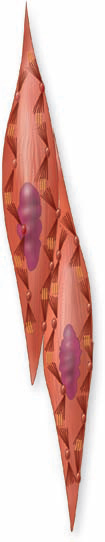 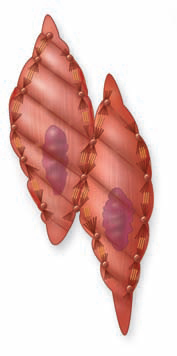 ГЛАДКАЯ МЫШЕЧНАЯ ТКАНЬ
Ядро гладких миоцитов - расположено вдоль длинной оси клетки в её центральной утолщенной части; при сокращении миоцита оно образует складки и может штопорообразно закручиваться. Ядро обычно диплоидное, в нем преобладает эухроматин, выявляются 1-2 ядрышка.
ГЛАДКАЯ МЫШЕЧНАЯ ТКАНЬ
Периферическая часть саркоплазмы гладких миоцитов занята миофиламентами. В саркоплазме выделяют следующие аппараты: 1) сократительный, 2) передачи возбуждения (с сарколеммы на сократительный аппарат), 3) опорный, 4) энергетический, 5) синтетический, 6) лизосомальный (аппарат внутриклеточного переваривания).
ГЛАДКАЯ МЫШЕЧНАЯ ТКАНЬСократительный аппарат гладких миоцитов
Представлен тонкими (актиновыми) и толстыми (миозиновыми) филаментами, которые, в отличие от поперечнополосатых мышечных тканей, не формируют миофибрилл.
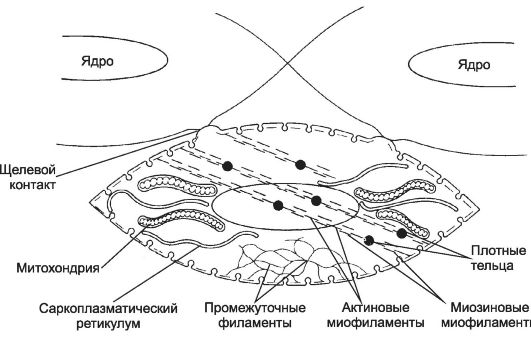 ГЛАДКАЯ МЫШЕЧНАЯ ТКАНЬСократительный аппарат гладких миоцитов
Тонкие (актиновые) миофиламенты образованы особым набором изоформ актина. Они более многочисленны, чем в поперечнополосатых мышечных тканях и располагаются в саркоплазме пучками по 10-20 филаментов, лежащими параллельно или под углом к длинной оси клетки и образующими сетевидные структуры. Концы актиновых филаментов закреплены в особых образованиях, находящихся в саркоплазме или связанных с сарколеммой - плотных тельцах.
ГЛАДКАЯ МЫШЕЧНАЯ ТКАНЬСократительный аппарат гладких миоцитов
Толстые (миозиновые филаменты) обладают различной длиной, менее стабильны, не содержат центральной гладкой части, поскольку покрыты миозиновыми головками по всей длине. Это обеспечивает более значительное перекрытие тонких и толстых филаментов, а, следовательно, и большую силу сокращения. Относительное содержание миозиновых филаментов в гладких миоцитах ниже, чем в миофибриллах поперечнополосатой мышечной ткани; на один миозиновый филамент в гладких миоцитах приходится не менее 12 актиновых.
ГЛАДКАЯ МЫШЕЧНАЯ ТКАНЬ
Сокращение гладких миоцитов обеспечивается взаимодействием актиновых и миозиновых миофиламентов и развивается в соответствии с моделью скользящих нитей. Оно происходит более медленно и длится дольше, чем в скелетной мышце, что обусловлено более низкой скоростью гидролиза АТФ в гладких миоцитах.
ГЛАДКАЯ МЫШЕЧНАЯ ТКАНЬОпорный аппарат
Представлен  сарколеммой, базальной мембраной, системой элементов цитоскелета и связанных с ними плотных телец.
ГЛАДКАЯ МЫШЕЧНАЯ ТКАНЬ Аппарат передачи возбуждения
а). Саркоплазматическая  сеть-рудиментарна и состоит из системы мелких цистерн и пузырьков.
ГЛАДКАЯ МЫШЕЧНАЯ ТКАНЬ Аппарат передачи возбуждения
б). Т-трубочки отсутствуют.
ГЛАДКАЯ МЫШЕЧНАЯ ТКАНЬ Аппарат передачи возбуждения
в).  Кавеолы - колбовидные впячивания поверхности сарколеммы диаметром около 70 нм, расположенные перпендикулярно длинной оси клетки. Кавеолы открыты в сторону межклеточного пространства, часто располагаются рядами вдоль длинной оси миоцита (занимая промежутки между плотными пластинками), иногда уходят вглубь его саркоплазмы в виде ветвящихся цепочек. Они очень многочисленны (до нескольких сотен тысяч в одной клетке). Кавеолы содержат высокие концентрации кальция, а в их мембране имеются белки, обеспечивающие транспорт кальция в саркоплазмы и из нее.
ГЛАДКАЯ МЫШЕЧНАЯ ТКАНЬ Энергетический аппарат
Представлен митохондриями и включениями.
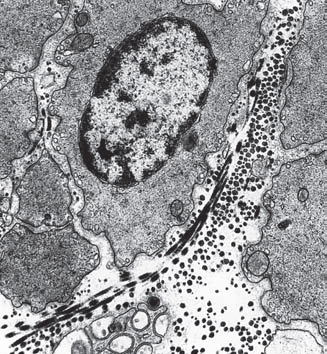 ГЛАДКАЯ МЫШЕЧНАЯ ТКАНЬ Синтетический  аппарат
Представлен элементами грЭПС и комплексом Гольджи, лежащими у полюсов ядра, а также свободными рибосомами, которые располагаются, наряду с этими участками, по всей саркоплазме. Благодаря выраженной синтетической активности гладкие миоциты продуцируют и выделяют коллагены, эластин и компоненты аморфного вещества.
ГЛАДКАЯ МЫШЕЧНАЯ ТКАНЬ Лизосомальный   аппарат   (аппарат   внутриклеточного переваривания)
Развит слабо.
Физиологическая    регенерация    гладкой    мышечной ткани
Осуществляется постоянно на субклеточном уровне путем обновления клеточных компонентов.
СПАСИБО ЗА ВНИМАНИЕ!